1910: preuve expérimentale du lien entre les chromosomes et les caractères    	héréditaires par l’observation d’un caractère lié au sexe
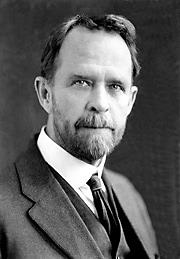 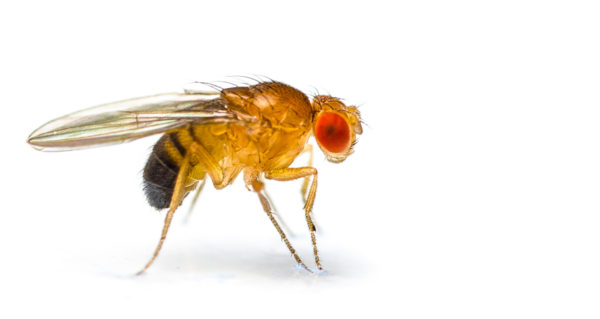 Drosophila melanogaster

Caryotype: 2n = 8
4 paires de chromosomes, 3 paires d’autosomes et 1 paire sexuelle
Thomas Hunt Morgan
1966-1945
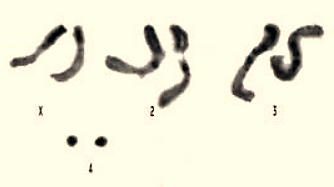 X
2
3
1
III- Chromosomes:
Structures dynamiques
Plan du cours

Duplication et condensation du chromosome
	1.1 Nature chimique du chromosome: rappels
	1.2 Duplication
	1.3 Condensation
	1.4 G-banding

2. Dissociation des chromatides sœurs 	
	2.1 Mitose
	2.2 Méiose

3. Déterminisme du  sexe
	3.1 Variabilité de la détermination génétique du sexe (GSD)
	3.2 Détermination environnementale du sexe (ESD)
	3.3 Evolution du déterminisme sexuel chez les vertébrés

4. Anomalies chromosomiques
	4.1 Aneuploïdie des chromosomes sexuels
	4.2 Aneuploïdie des autosomes
	4.3 Nombre anormal de jeux de chromosomes
	4.4 Brassage inter et intra chromosomique
1. Duplication et condensation du chromosome
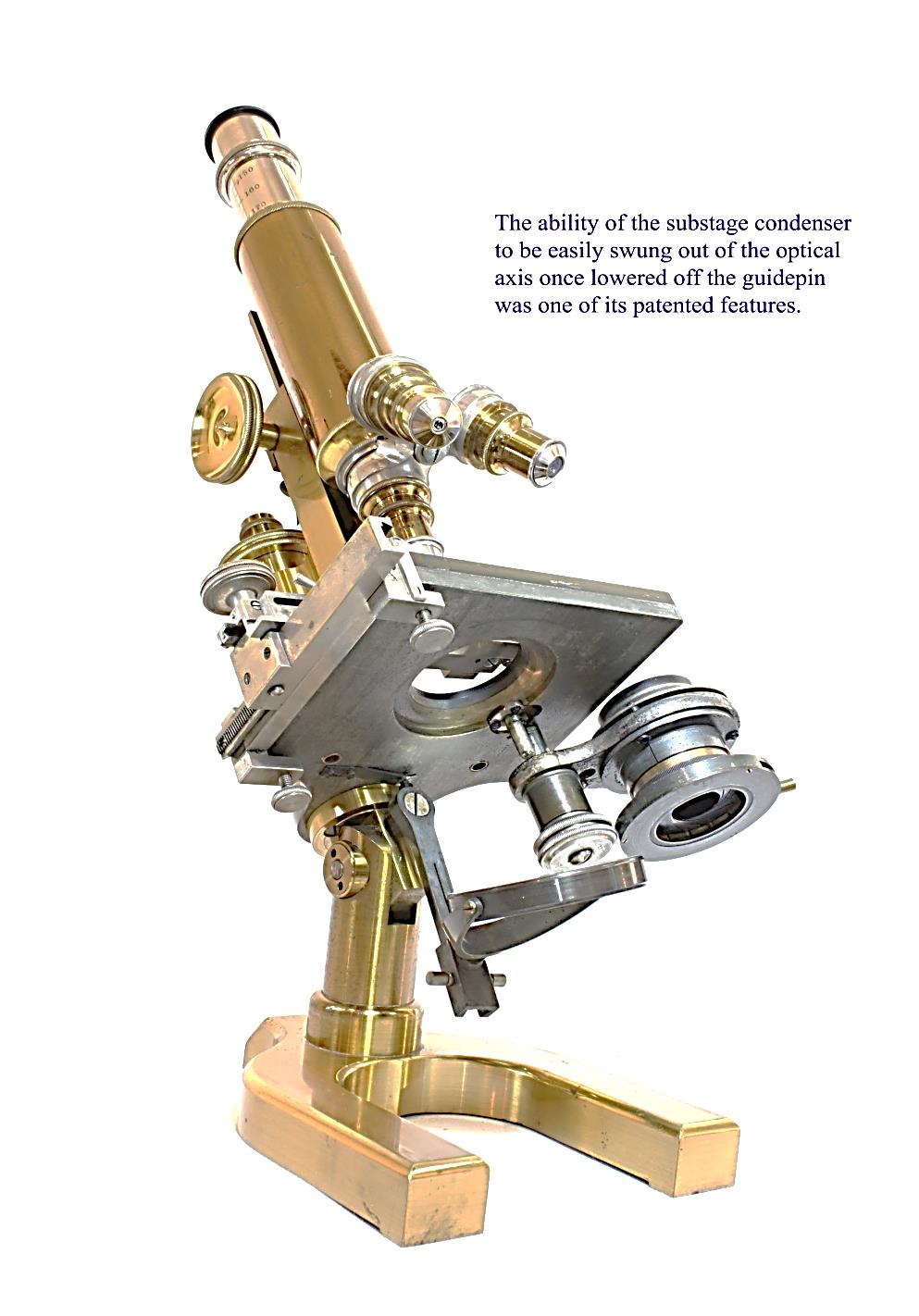 Avec les progrès de l’optique dans les microscopes, 
les chromosomes apparaissent avec leur structures fines
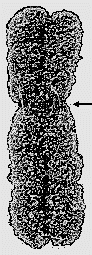 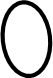 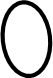 Et là …
 Vous me voyez mieux?
Individualisation des chromosomes avant la  division cellulaire
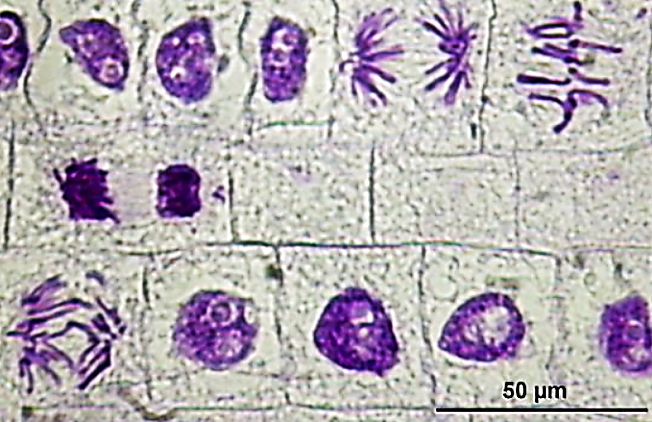 chromosomes différenciés
noyau quiescent
Au début d’une division cellulaire, mitose ou méiose, l’aspect de la chromatine change.
T’as vu ta chromatine?
?
?
?
D
Les chromosomes  vont  subir une duplication et une condensation
Le chromosome passe d’un stade 1 chromatide à 2 chromatides.
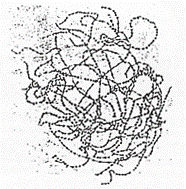 duplication
noyau avec chromosomes enchevêtrés
chromosome à 1 chromatide
chromosome à 2 chromatides
même nombre de chromosome, mais la quantité de chromatine est multipliée par 2
Puis les chromatides subissent une condensation.
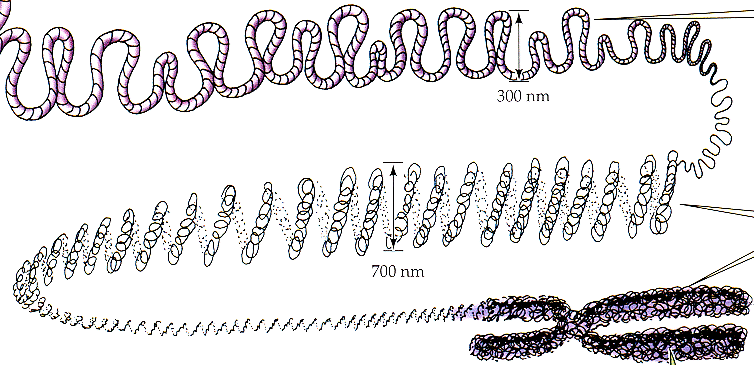 1400 nm
chromosome en forme de X
télomères
centromère
(cohésine)
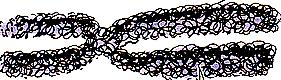 chromatide 1
chromatide 2
chromatides sœurs
1.1 Nature chimique du chromosome: rappels
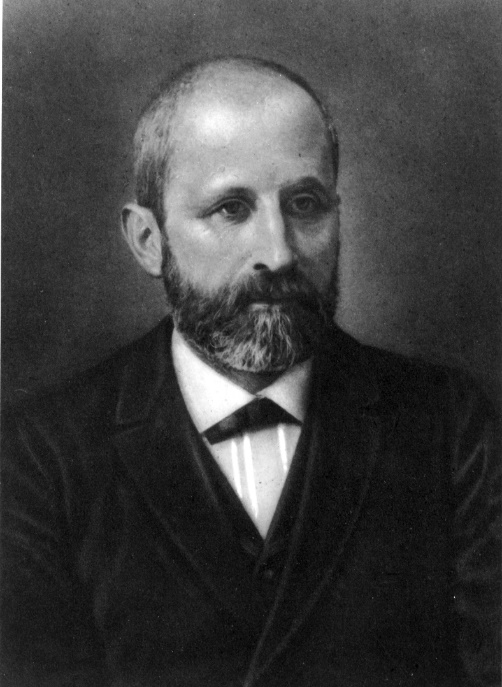 1867: il découvre dans le noyau une substance riche en phosphore qu’il appelle la nucléine
Friedrich Miescher        er 1844-1895
1878: il découvre les acides nucléiques et les bases nucléiques A,T,G,C, etU
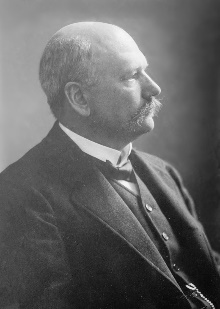 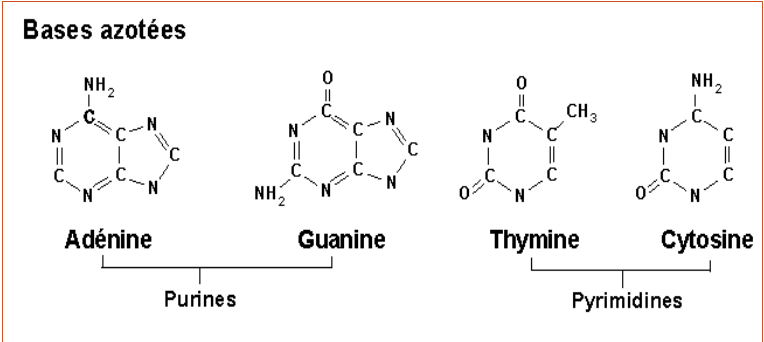 Albrecht Kossel
1863-1927

Prix Nobel de Médecine 1910
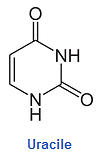 1929: il découvre le déoxyribose et démonte que les bases nucléiques sont liées à ce sucre et à 3 phosphates

dGMP : déoxyribose mono phophate Guanine
dCMP:  déoxyribose mono phophate Cytosine
dTMP:  déoxyribose mono phophate Thymine
dAMP:  déoxyribose mono phophate Adénine
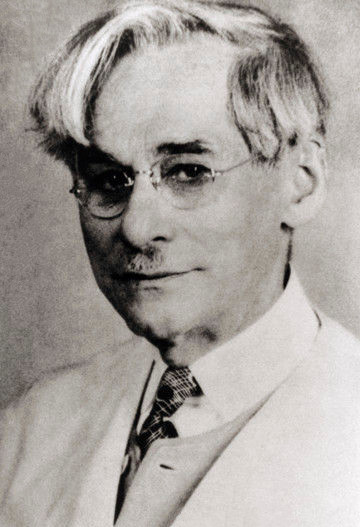 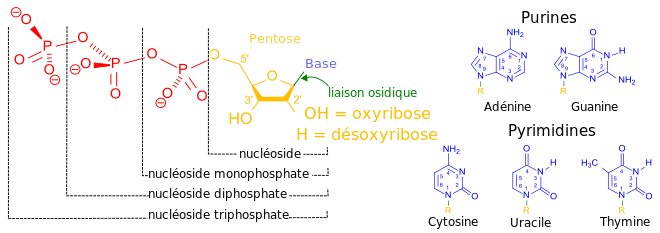 Phoebus LEVENE
1869-1940
ADN : acide déoxyribonucléique  ARN: acide ribonucléique
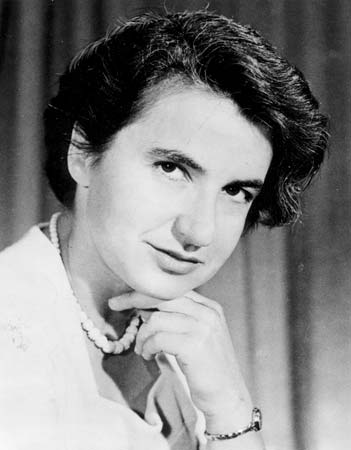 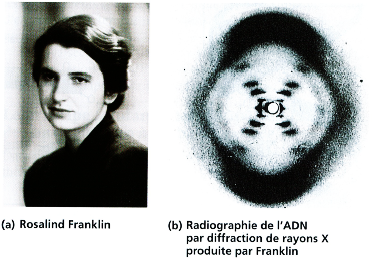 Rosalind FRANKLIN
 1920-1958
Radiographie par diffraction 
       de rayons X de l’ADN
En travaillant sur l’ADN du MTV (virus de la mosaïque du tabac) elle établit qu’il existe sous une forme condensée ou
 étirée et qu’il a une forme hélicoïdale
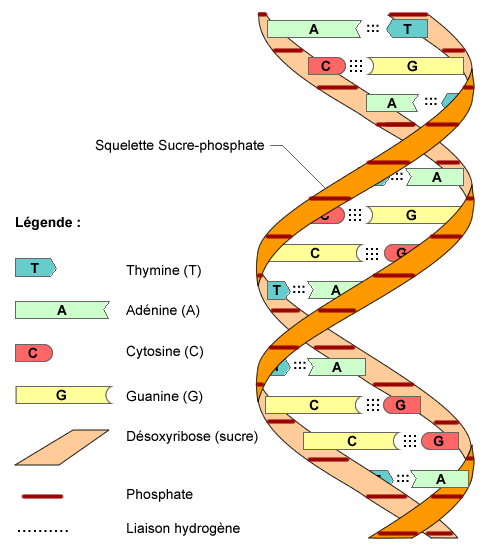 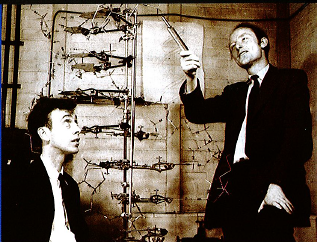 Watson et Crick  
1953
Prix Nobel de Physiologie-Médecine
Structure de l’ADN

 cours BIOC201 (Biochimie structurale) de Christiane Gallet
Biochimie Structurale des acides nucléiques
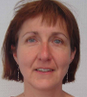 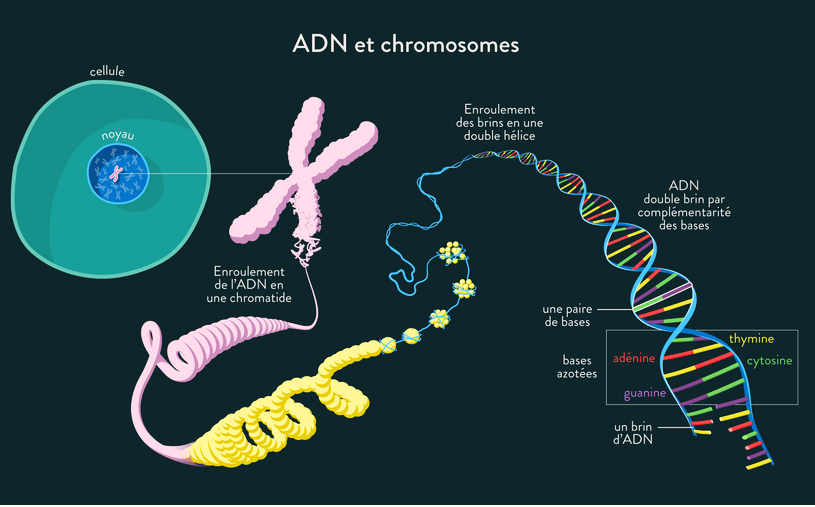 histones
chromatide
(collier de perles)
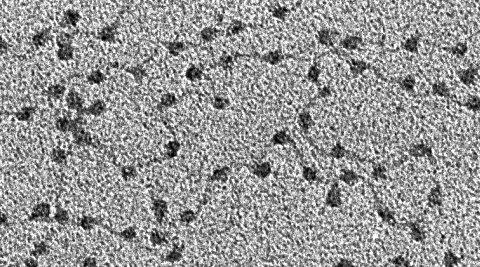 ADN,
Replication, transcription, traduction
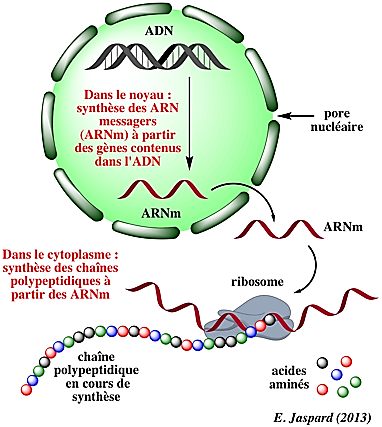 TRANSCRIPTION
TRADUCTION
protéine
cours GENE402 (Biologie Moléculaire et Génétique)
Nicolas Dubois
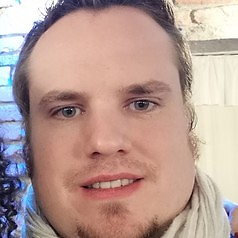 Duplication de l'ADN, Transcription de l'ADN en ARN et traduction des ARNm : synthèse des protéines
Je vous recommande quelques vidéos sur Youtube qui peuvent vous aider à comprendre ces mécanismes:

Réplication:
https://www.youtube.com/watch?v=1je9pMgzD-s
https://www.youtube.com/watch?v=oebogqrX5F4   etc…

Transcription:
https://www.youtube.com/watch?v=VNmR1Fx8a4s
https://www.youtube.com/watch?v=_-GvhYeroSY    etc…

Traduction:
https://www.youtube.com/watch?v=5REsGZQGEZ4
https://www.youtube.com/watch?v=3PzTswEnaCg  etc…

(désolée pour les pubs quand il y en a ….)

	Il y a aussi de très bonnes vidéos sur les mutations, la réparation de l’ADN…
 
		       	                  tant qu’à être sur un écran, visionnez utile!!!
1.2 Duplication
La chromatine se duplique; la quantité d’ADN est multipliée par 2
2x




x
Quantité d’ADN
Phase de synthèse
S
Phase de croissance
 G1
cellule au repos
entrée en division
(mitose ou méiose)
Dans sa phase de repos, la phase G1 (G= Growth), la cellule grandit et effectue les fonctions pour lesquelles elle est programmée: c’est une phase intense de synthèse protéique.


 	Quand elle amorce une division cellulaire, elle passe en phase S. Dans le noyau quiescent, le chromosome se duplique.
La réplication
chromosome à 1 chromatide
= 1 molécule d’ADN bicaténaire
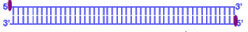 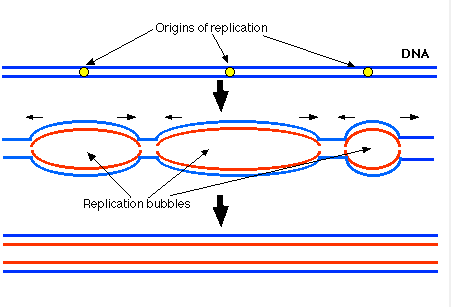 origines de réplication
chromosome à 2 chromatides
= 2 molécules d’ADN bicaténaire
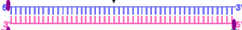 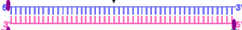 bulles de réplication
bulle de réplication
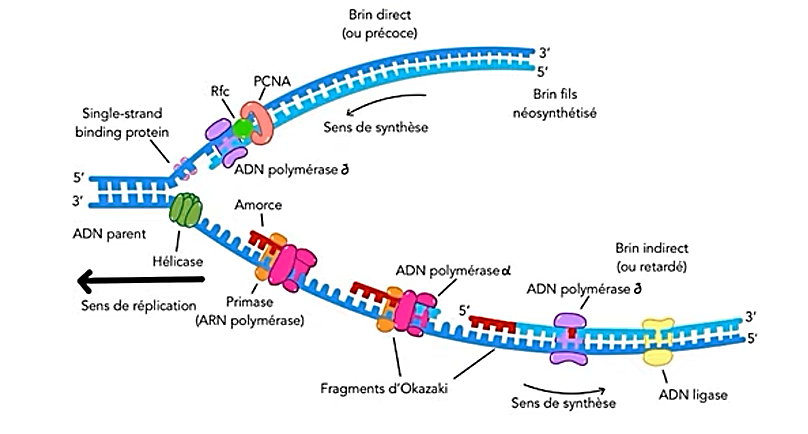 réplication
cohésine
2 molécule d’ADN retenues ensemble au niveau du centromère
1 molécule d’ADN
1.3 Condensation
noyau est à l’état quiescent 
G1
La chromatine envahit tout l’espace et le noyau apparait uniformément coloré.
chromatine condensée
métaphase
Apparition des chromosomes
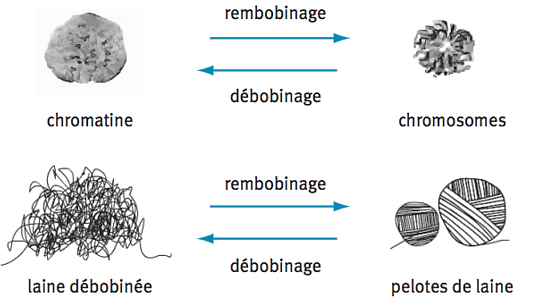 laine débobinée
pelotes de laine
Les topoisomérases

Ce sont des enzymes qui sont responsables de l’état relaché ou super-enroulé de l’ADN
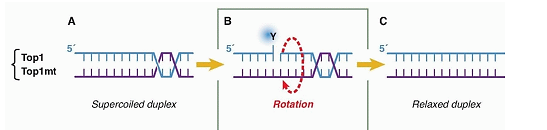 topoisomérase 1
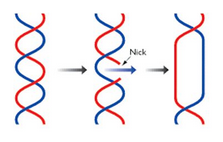 bulles de réplication
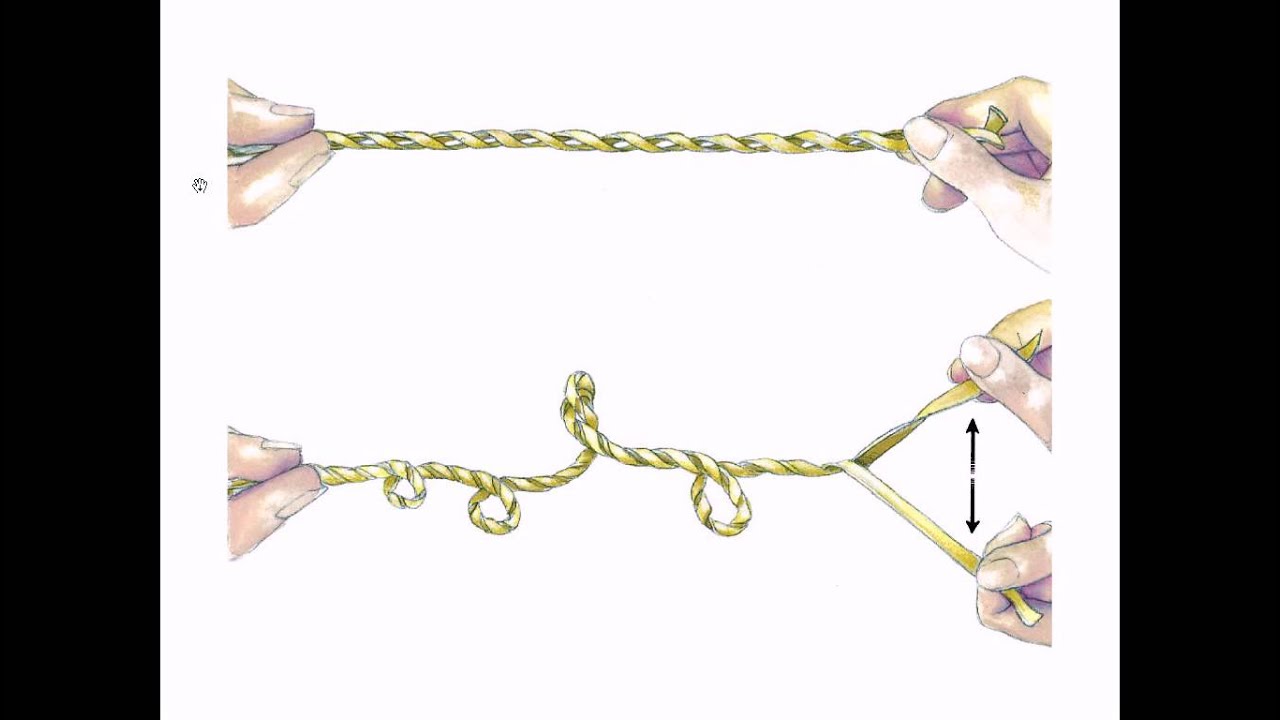 Réplication                                              Transcription
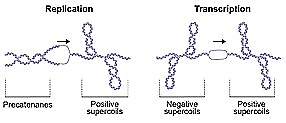 Super-enroulement positif
Super-enroulement négatif
Super-enroulement positif
ADN inaccessible aux polymérases et transcriptases
1.4 le G-banding
G-banding
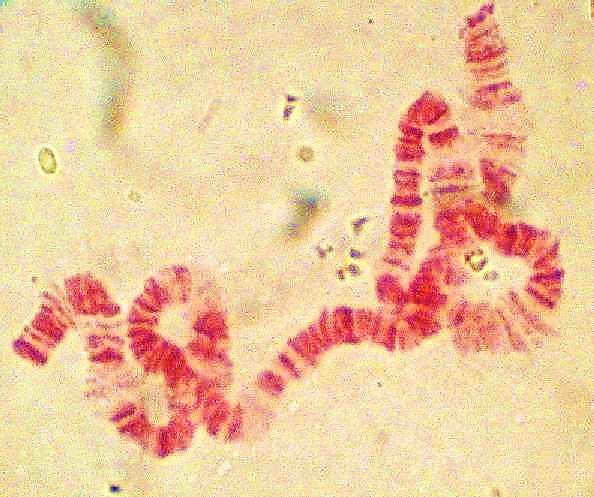 bandes colorées =  euchromatine = riches en gènes
 bandes claires  =  hétérochromatine = régions inter-géniques
Coloration au  Giemsa = G-banding
métaphase - - - - - - - - - - - - - - - - - - - - - - - - - - - - - - - - - - - - - - - - - - - - - -- -  - -prophase
bras court
locus p
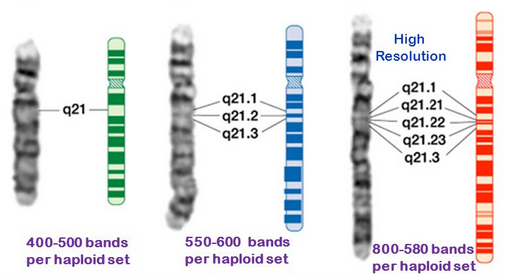 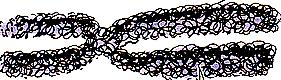 bras long
locus q
Exemple: un locus sur le chromosome 4 humain

4q21.1   ART3, CXCL10, CXCL11, NAAA, PPEF2, SCARB2 etc…
4q21.21
4q21.22
4q21.23
4q21.3
2. Dissociations des chromatides sœurs
Après le doublement de la quantité de chromatine, le devenir du chromosome est différent, suivant que que l’on observe une mitose ou une méiose.
2.1 Mitose
Quantité d’ADN
2x




x
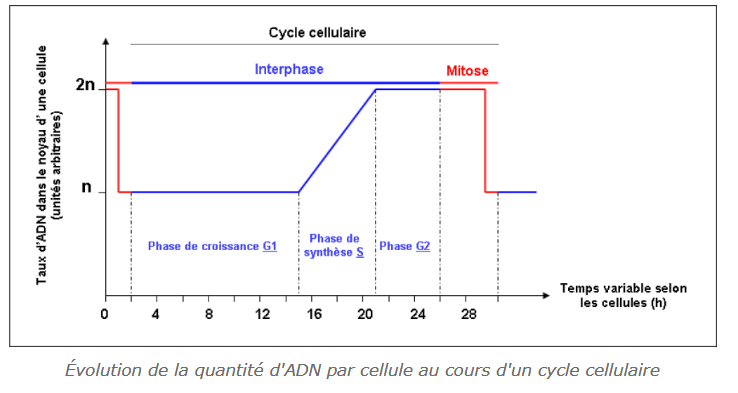 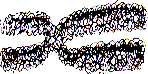 duplication
décondensation
condensation
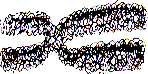 séparation des chromatides sœurs
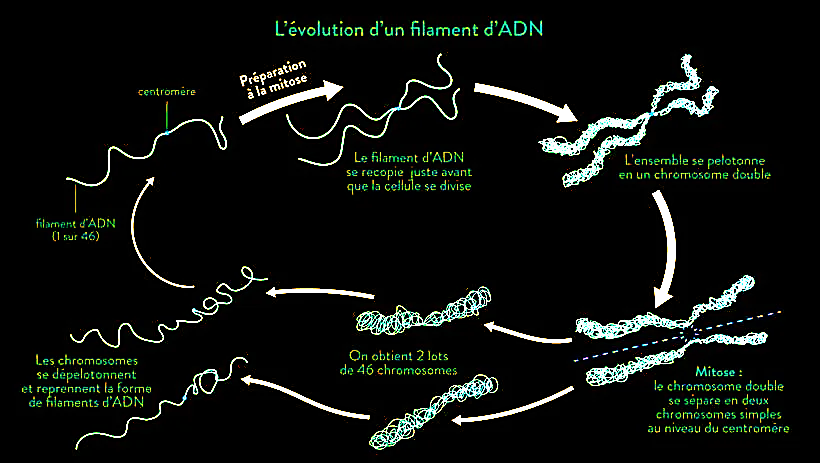 -  duplication des chromosomes à 1 chromatide en
   chromosomes à 2 chromatides
-  condensation de la chromatine en chromosomes
Phase S
MITOSE
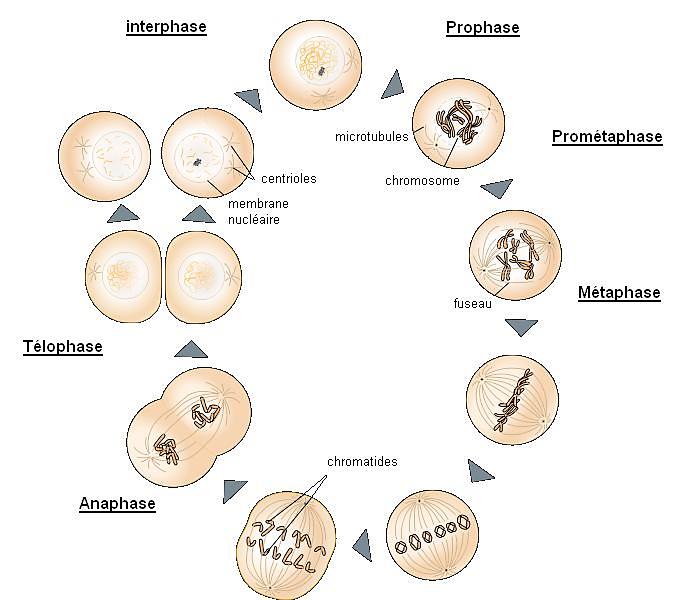 - désagrégation de la membrane nucléaire
- décondensation des chromosomes

-  reformation de la membrane nucléaire
-  scission cellulaire
- alignement des chromosomes

             sans appariements
- formation de la plaque équatoriale

2n chromosomes à 2 chromatides
= remontée vers  les pôles opposés de

 2 stocks de 2n chromosomes à 1 chromatides
- séparation des chromatides sœurs 
qui remontent le long des fuseaux achromatiques
2.2 Méiose
2x




x

x/2
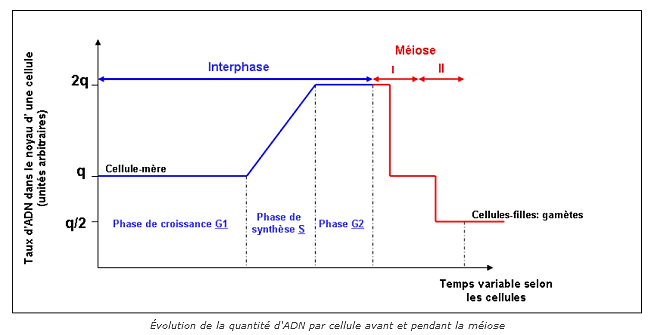 2n            n
séparation des chromosomes homologues
division cellulaire 1
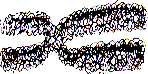 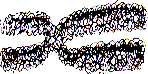 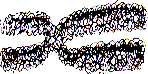 paire de chromosomes homologues
séparation des chromatides sœurs
division cellulaire 2
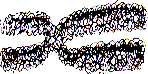 MEIOSE
appariement des chromosomes homologues
séparation des chromatides sœurs
séparation des chromosomes homologues
Phase S
duplication condensation
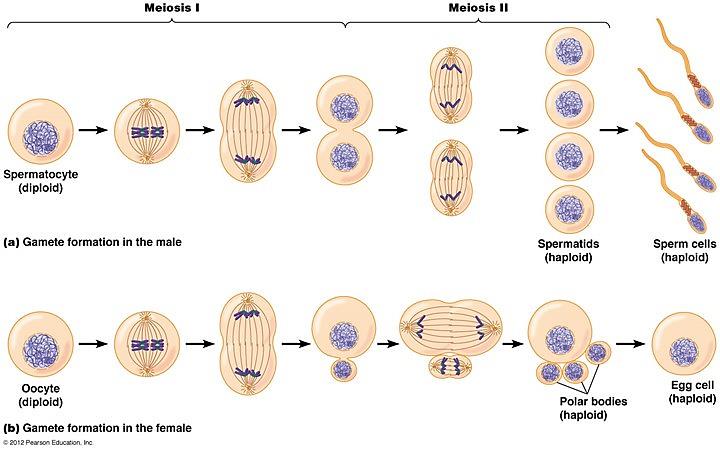 1n
1n
1n
2n
1n
1n
2n
1n
division cellulaire inégale
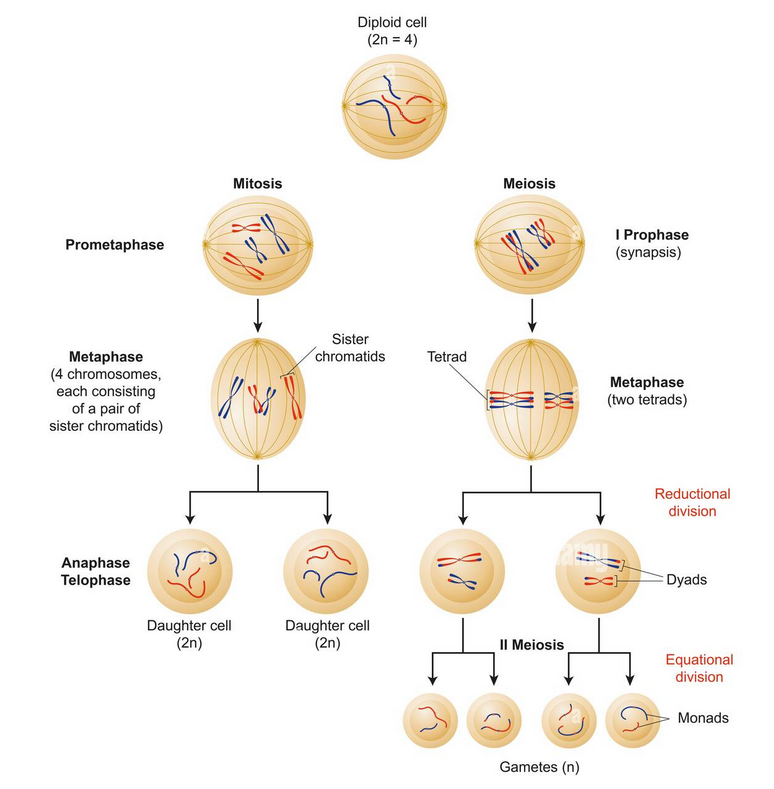 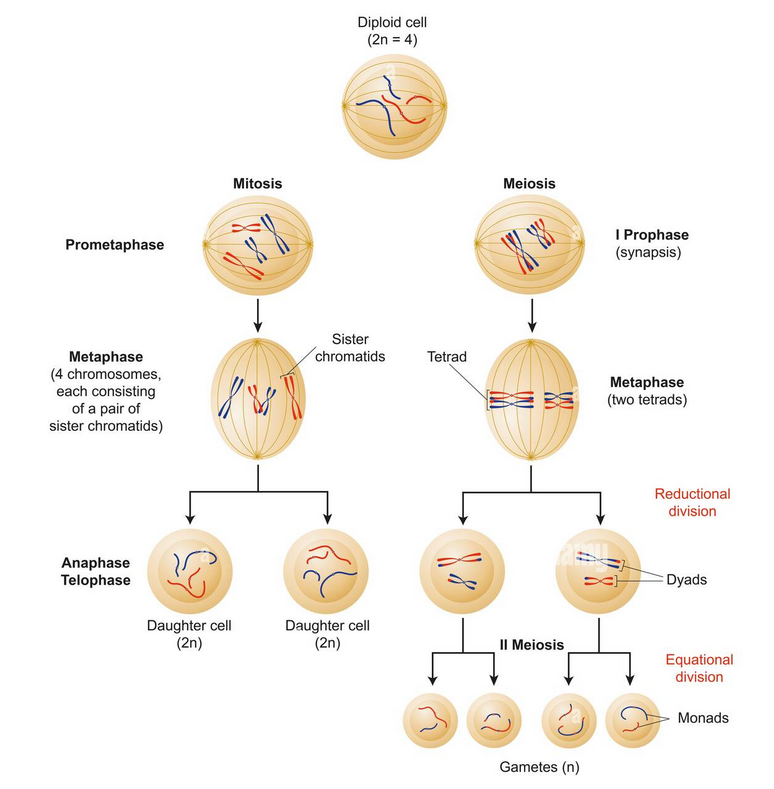 cellule à 2n chromosomes
cellule à 2n chromosomes
MITOSE                                             MEIOSE
Mitose                                                     Meiose
Appariement
4 chromosomes rangés  "en vrac "
4 chromosomes rangés  "en vrac "
4 chromosomes rangés  par paires
4 chromosomes rangés  par paires
réduction
réduction
2 cellules filles à 2n chromosomes
2 cellules filles à 2n chromosomes
4 cellules filles à 1n chromosomes
4 cellules filles à 1n chromosomes
CARYOTYPE
n paires de chromosomes
 1 paire de chromosomes sexuels ou gonosomes
 n-1 paires d’autosomes
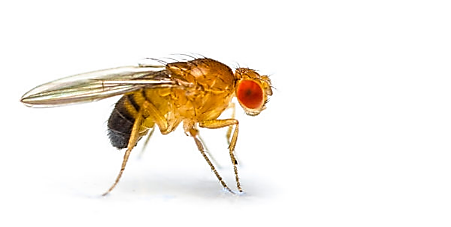 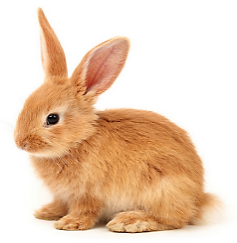 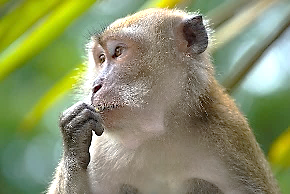 2n
autosomes
XX
2n
autosomes
XX
2n
autosomes
XY
2n
autosomes
XY
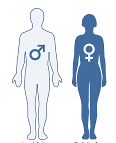 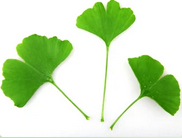 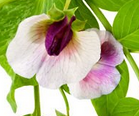 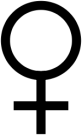 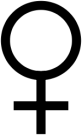 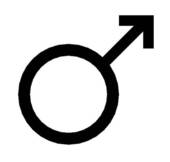 n
autosomes
X
n
autosomes
X
n
autosomes
Y
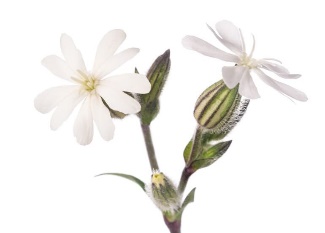 GAMÉTOGENÈSE
FÉCONDATION
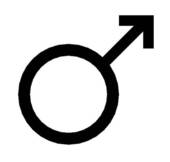 3. Déterminisme du  sexe
3.1 Diversité de la détermination génétique du sexe (GSD)
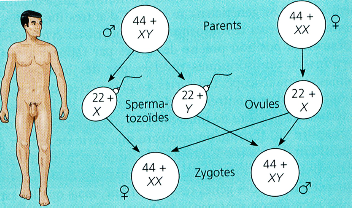 Le système XY est présent chez l’homme, la plupart des mammifères, certains insectes, reptiles ou végétaux. Il est en constante évolution….
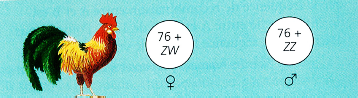 Mais d’autres systèmes existent comme le système ZW des oiseaux


Les chromosomes sexuels surnuméraires des monotrèmes


La perte du chromosome Y chez 2 espèces de rongeurs et chez les orthoptères…

Individus diploides/haploides
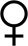 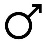 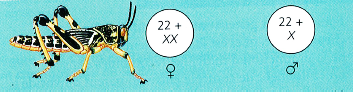 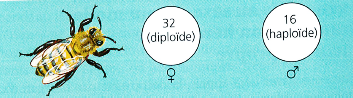 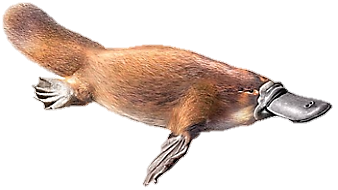 5 X
5Y
W plus court que le Z
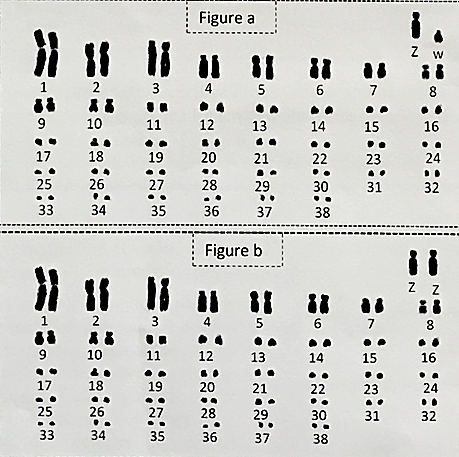 poule
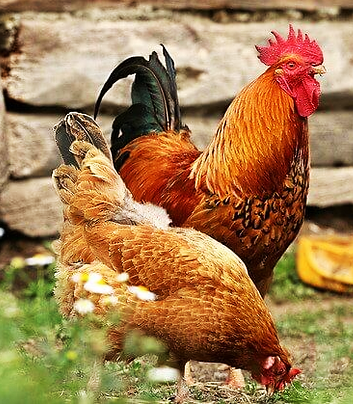 coq
Poule
(Gallus gallus)
femelle hétérogamétique (ZW)
 mâle homogamétique (ZZ)
Système chromosomique ZW
Ornithorynque
(Ornithorhynchus anatinus)
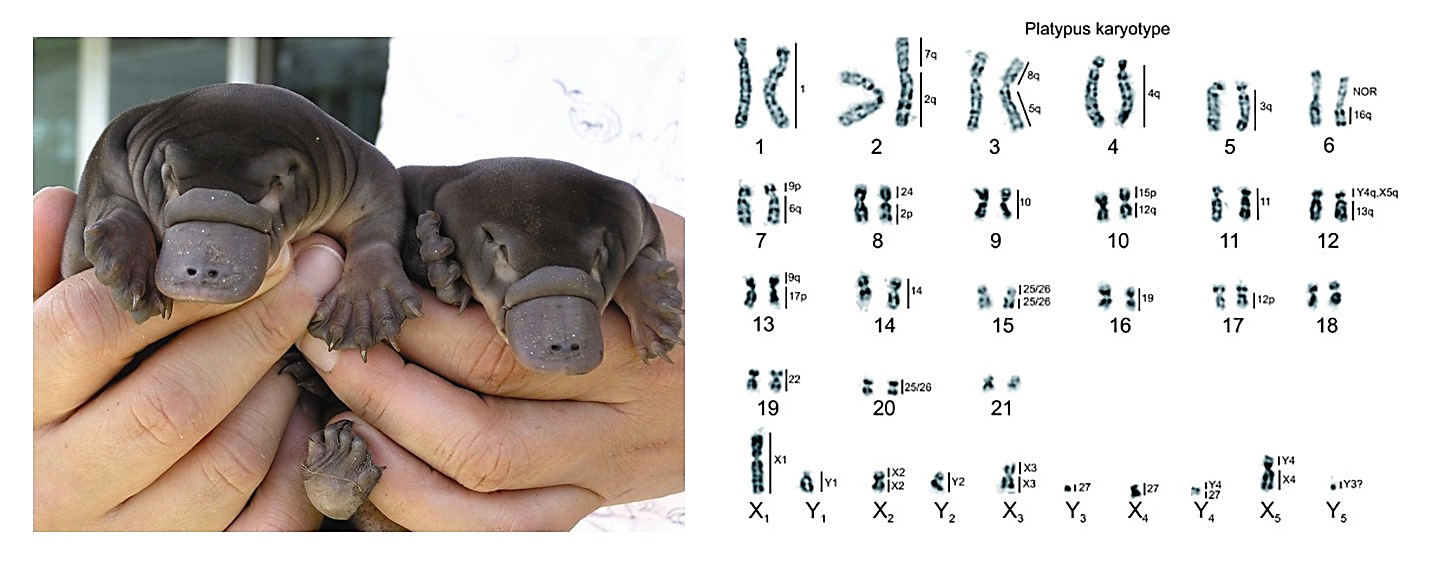 Ces XY ont des fragments en communs avec les ZW des oiseaux…
Echidnés
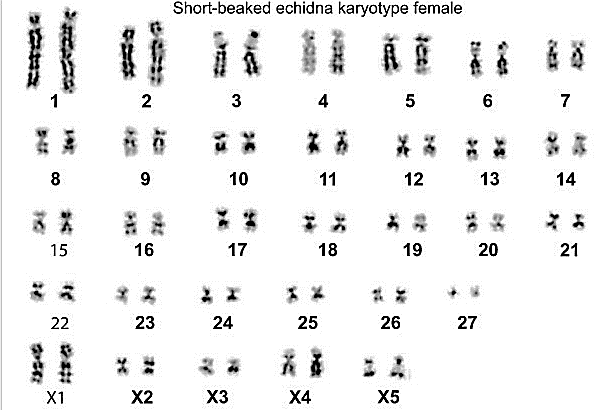 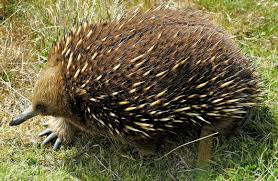 Echidné à nez court (Tachyglossus aculeatus)
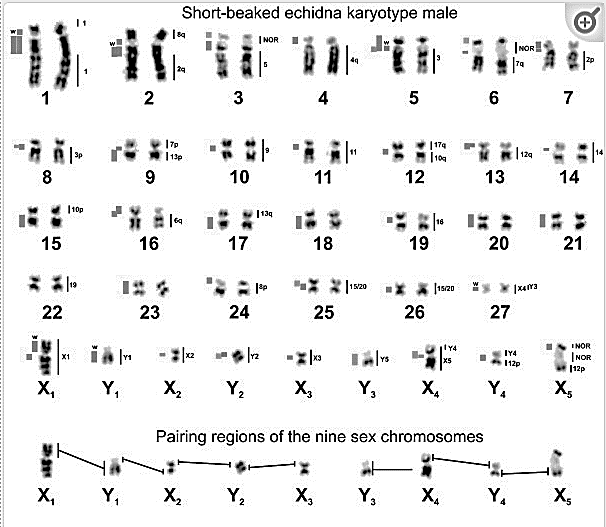 Rens W. et al. The multiple sex chromosomes of platypus and echidna are not completely identical and several share homology with the avian Z. Genome biol. 2007, 8(11): R243.
Orthoptères
 (criquets, sauterelles, grillons)
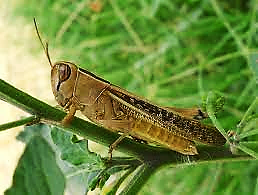 Perte du Y
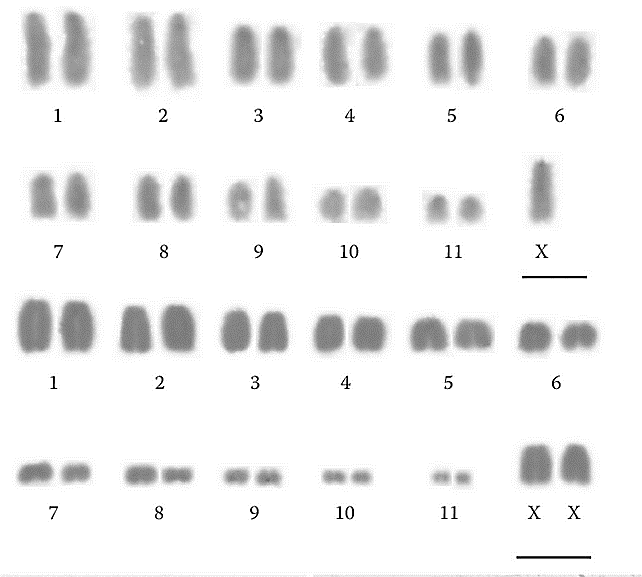 2n
autosomes
XX
2n
autosomes
XX
2n
autosomes
X0
2n
autosomes
X0
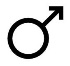 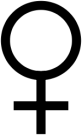 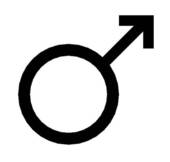 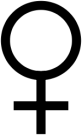 n
autosomes
X
n
autosomes
X
n
autosomes
0
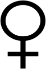 Criquet pleureur
(Eyprepocnemis plorans)
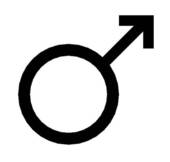 3.2 Détermination environnementale du sexe (ESD)
La détermination du sexe peut dépendre de
 facteurs environnementaux:


température d’incubation des œufs (TSD):
- Chez les alligators, si entre le 7ème et le 21ème jour d’incubation la température est de 30°C, il y a naissance de femelles, au dessus de 34°C, des mâles. Entre 30 et 34°C, on a un mélange des deux (tortues marines)

chromosomes sexuels + température d’incubation des œufs (GSD+TSD):
- Chez les lézards, qui ont des chromosomes sexuels, on a aussi un effet de la température

Comportement (ESD):
- Chez le poisson clown, il n’y a qu’une femelle par colonie, plus grosse que les mâles et qui est l’individu dominant. Lorsqu’elle disparaît, c’est le mâle dominant sexuellement actif  qui devient femelle (hermaphrodisme successif ou sequentiel) et c’est le plus gros mâle sexuellement inactif qui devient le mâle dominant. Chez les labres (Thalassoma lunare), c’est la femelle dominante qui devient mâle à la mort du mâle dominant.

 Il faut différencier l’hermaphrodisme séquentiel de l’hermaphrodisme simultané où les individus ont les deux sexes simultanément (escargot, lombric …)
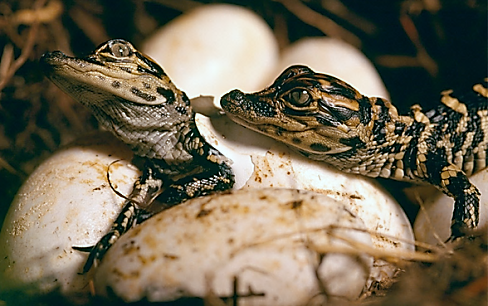 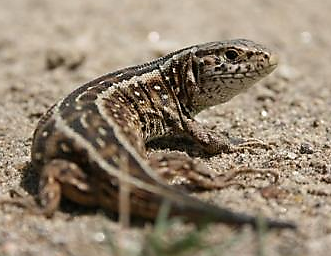 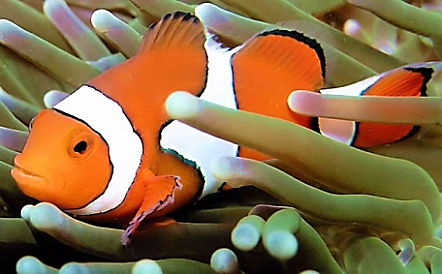 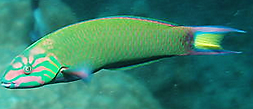 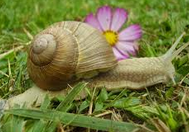 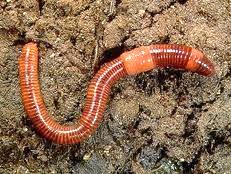 3.3 Evolution du déterminisme sexuel chez les vertébrés
Evolution du déterminisme sexuel chez les vertébrés
ESD  ou  ESD+GSD  ou  GSD
paire indifférenciée  soumise à TSD
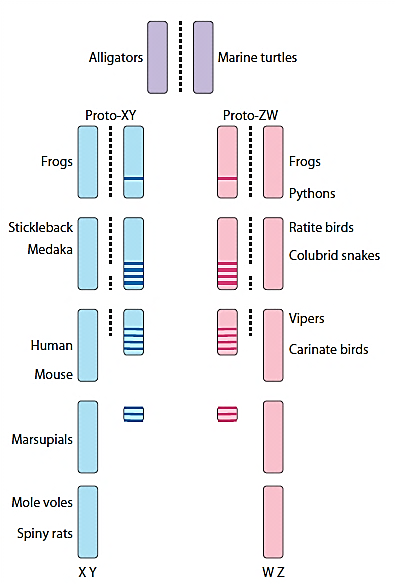 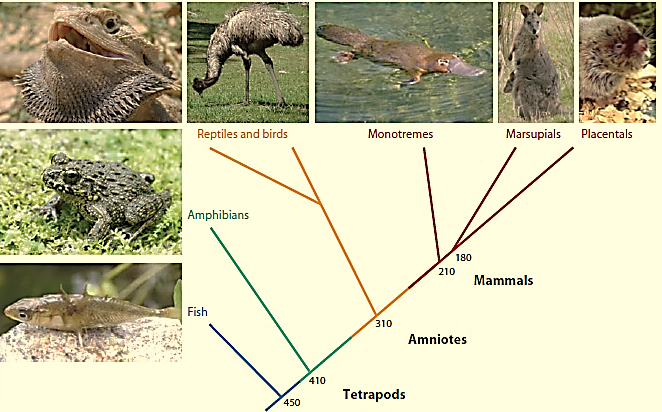 SRY
(ex SOX3)
Marshall Graves JAM, Annu. Rev. Genet., 2008, 42:565-586
Taupe campagnole
Rat épineux
Poisson couteau de verre
Sex regulation on the Y (SRY)
(300 millions années)
signal primaire déclenchant l’évolution de la gonade en testicule
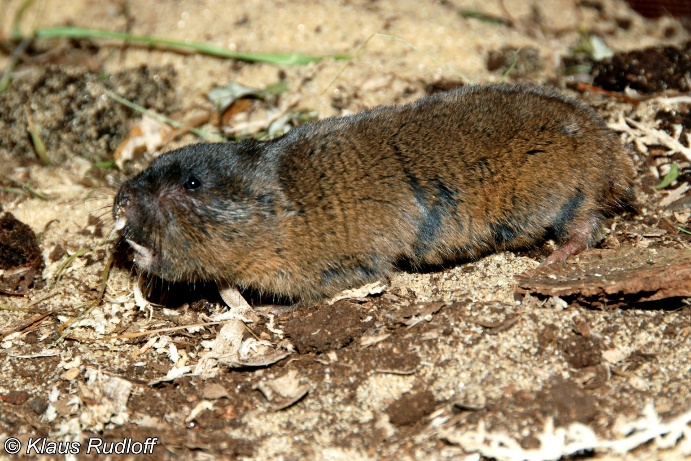 Perte du Y
Avec déterminisme sexuel atypique chez les Muridés
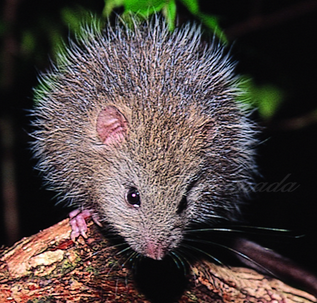 Campagnole Taupe
(Ellobius talpinus)
-mâles et femelles sont XX
-perte du SRY
-relocalisation de gènes impliqués dans le déterminisme sexuel sur des autosomes
Rat épineux japonais
(Tokudaia osimensis)
-mâles et femelles sont XX
-perte du SRY
-relocalisation de gènes impliqués dans le déterminisme sexuel sur des autosomes
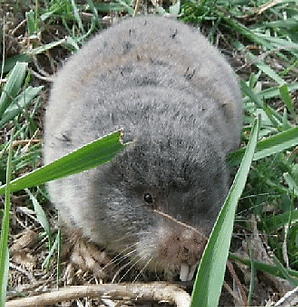 Campagnole taupe transcaucasien
(Ellobius lutescens)
Mâles et femelles sont X0
Dégénérescence du Y
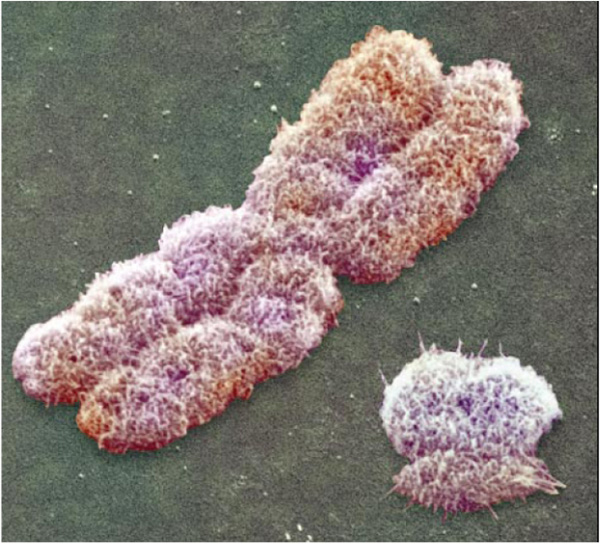 Y humain = 1/3 X humain
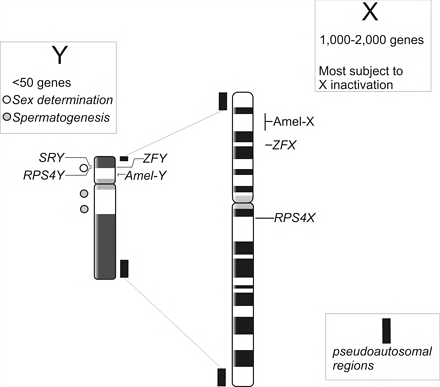 931 gènes
 (380 pseudogènes)
104 gènes
inversions dans les séquences internes du X
PAR 1
PAR (pseudo-autosomiques régions)
29 gènes
PAR 2
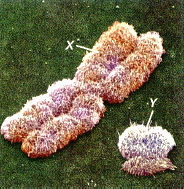 Les maladies héréditaires liées au Y sont excessivement rares
très peu de gènes sur le Y

certains gènes du Y ont des homologues sur le X (et sont donc compensés en cas de mutations)

le reste des gènes est impliqué dans le déterminisme mâle (SRY) ou la spermatogénèse. Les mutations du Y  sont responsables de malformations sexuelles (dysgénésie gonadique avec sexe +/- ambigü) associées à des déficiences rénales.
Chez certaines espèces, bien qu’il existe une paire de chromosomes bien différenciée avec 2 chromosomes de tailles différentes mais l’élément déclencheur de la différentiation sexuelle n’est plus sur le chromosome court et le sexe est "dose dépendant".
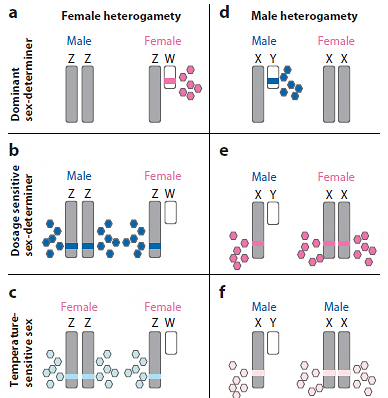 ZW avec déclencheur femelle
XY avec SRY
déclencheur sexe
déclencheur sexe dose sensible
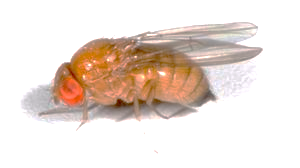 déclencheur sexe dose et température sensible
Marshall Graves JA, Annu. Rev. Genet., 2008, 42:565-586
4. Aneuploidies
4.1 Aneuploïdie des chromosomes sexuels
XXY: syndrome de Klinefelter, mâle stérile avec testicules atrophiés (1/5000). Ils peuvent présenter des caractères sexuels féminin (sein) = androgyne. 

XXYY, XXXY, XXXXY: pseudo-Klinefelter, mâle stérile dont le retard mental est proportionnel au nombre de X (fonctions cognitives). Les XXXXY se caractérisent par de grandes anomalies squelettiques.
Aneuploidie: état d’une cellule qui ne possède pas le bon nombre de chromosome
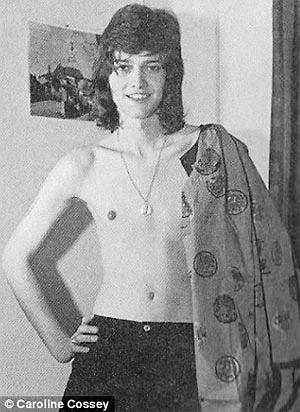 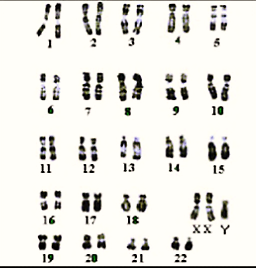 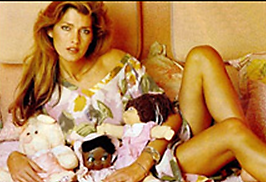 Caroline Cossey
(Rien que pour vos yeux, 1981)
Barry Kenneth Cossey 
17 ans
YYX: aucun syndrome, mâle fertile de taille légèrement supérieur à la moyenne (7cm)

YYYX: retard mental sévère

XO: syndrome de Turner (seule monosomie humaine viable), femelle stérile de petite taille, agénésie gonadique, oreilles basses et pli de chaque coté du cou, intelligence normale problème de pigmentation, rénaux, auto-immuns variables (avortement spontané dans 99% des cas) 














XXX: trisomie du X. Individu féminin fertile dont la santé est normale, indiscernable des XX
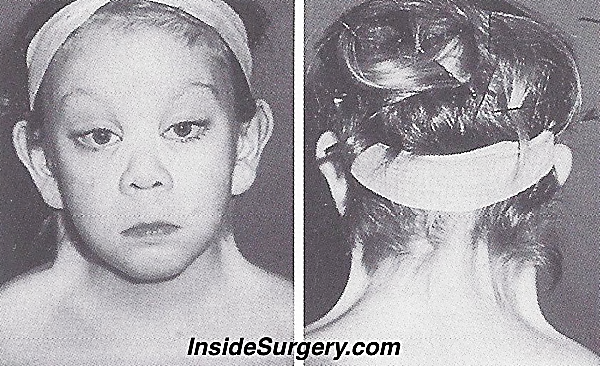 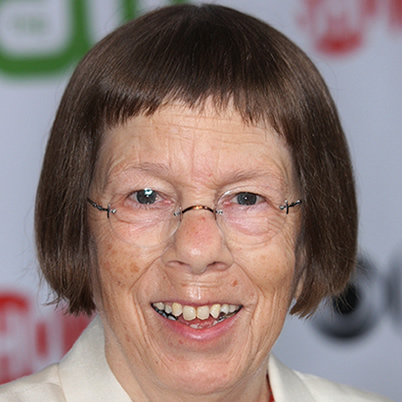 Linda HUNT
(série NCIS depuis 2009)
Il n’y a pas de grandes différences entre les femmes XXX et les femmes XX.
	
Parce que chez la femme, un seul X reste fonctionnel. Les gènes d’un des X sont inactivés en quasi-totalité.
Inactivation aléatoire d’un chromosome X
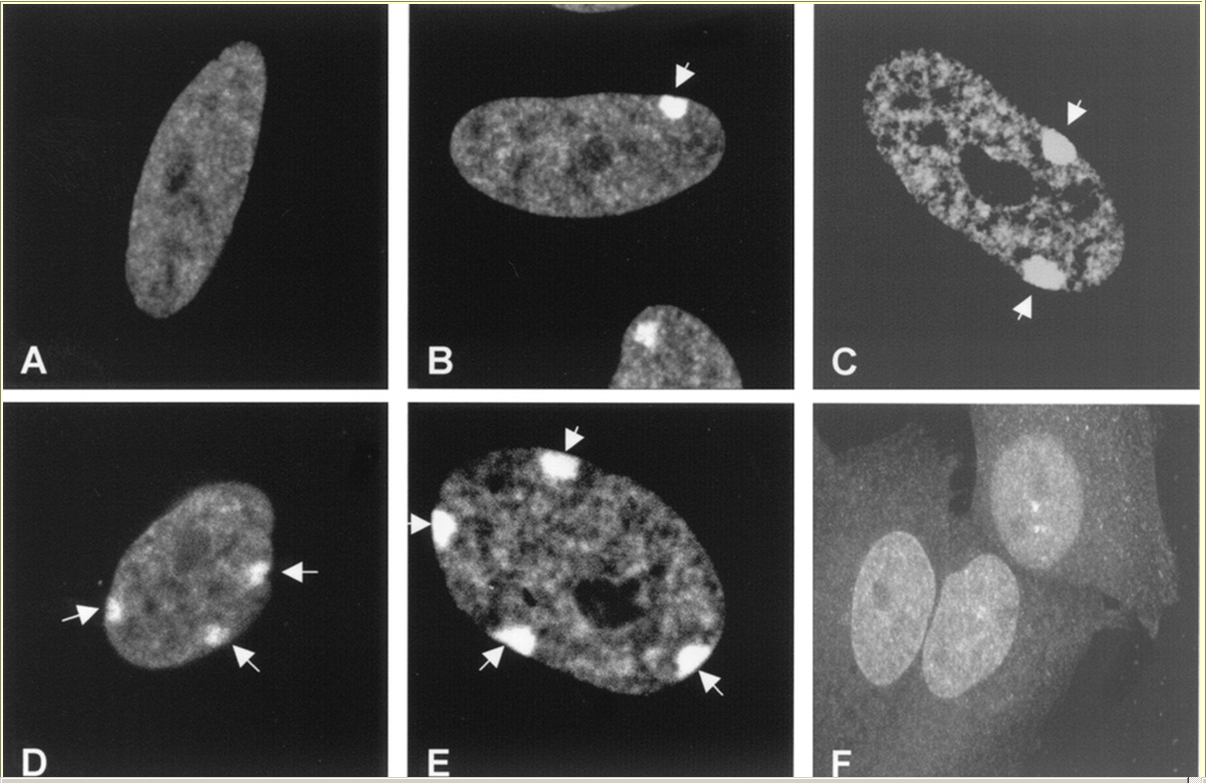 Corps de Barr
(chromatine super-enroulée)
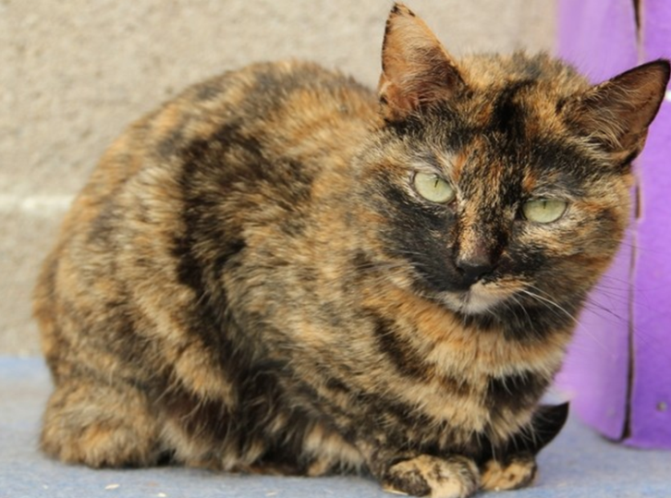 Chez l’homme: femme mosaïque pour l’expression des glandes sudoripares 
(dysplasie ectodermique anidrotique)
chatte "calicot"
4.2 Aneuploïdie des autosomes
Trisomie 21 ou syndrome de Down:  déficit du développement cognitif, malformations congénitales tels que des cardiopathies, anomalies musculo-squelettiques
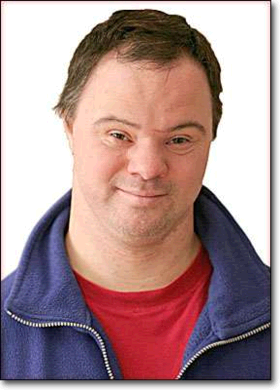 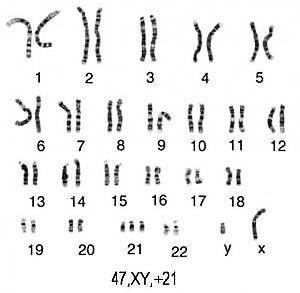 Pascal Duquenne
- Trisomie 13: nouveaux nés viables qq semaines
- Trisomie 18: nouveaux nés viables qq mois
Jantarat S. et al. 2008. The Discovery of Chromosome Trisomy 22: A Novel Chromosomal Feature of Siamang (Symphalangus syndactylus) Cytologia 73(2): 145–149
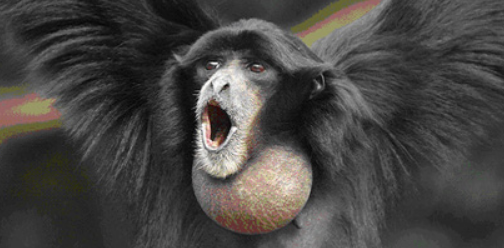 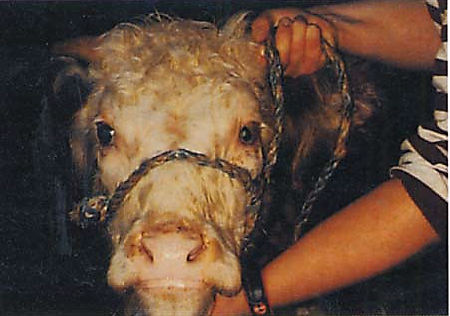 Gibbon
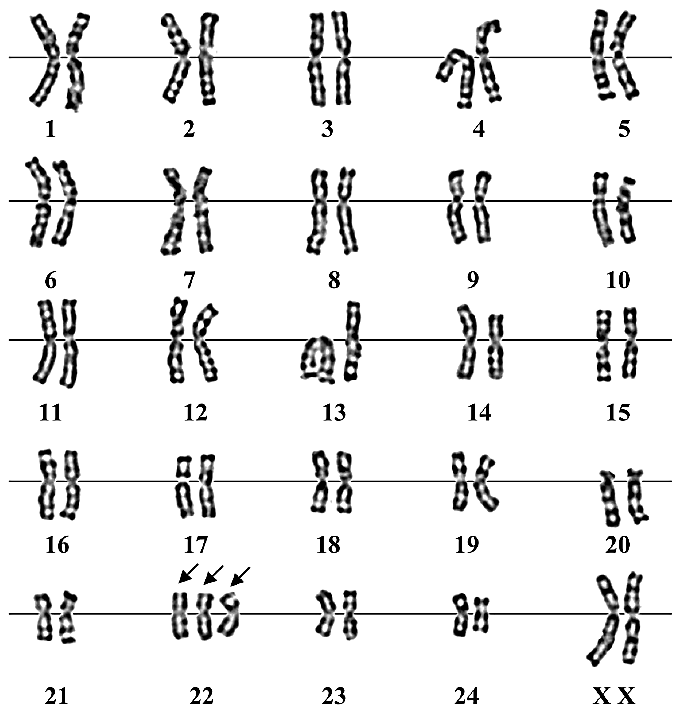 lannuzzi L. et al., 2001. A case of trisomy 28 in cattle revealed by both banding and FISH-mapping techniques. Hereditas 134: 147-151
4.3 Nombre anormal de jeux de chromosomes
euploïdie:  désigne le nombre de jeux de chromosome normalement présent
                    chez une espèce donnée

polyploïdie:  nombre surnuméraire de jeux de chromosomes
La plupart des mammifères sont diploïdes = 2n
sauf…
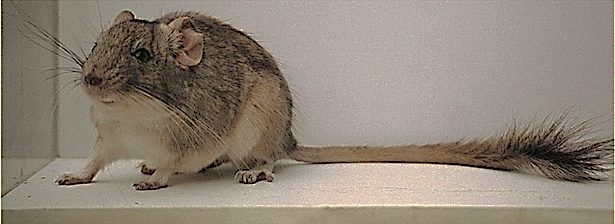 Végétaux: la polyploïdie est fréquente, surtout dans les espèces cultivées. C’est un mode d’évolution pour les espèces végétales


- Banane  (Musa paradisiaca) = 3n stérile



- Blé (Triticum aestivum) = 6n
Tympanoctomys barrerae

mammifère tétraploïde = 4n
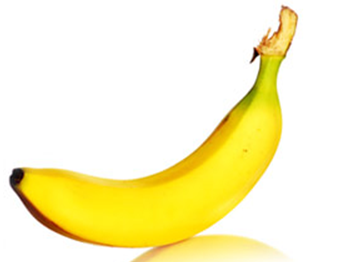 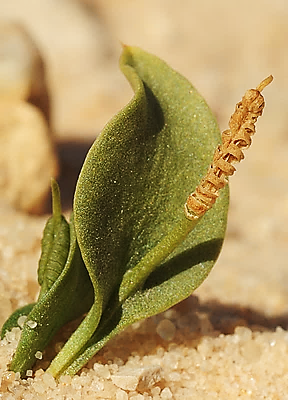 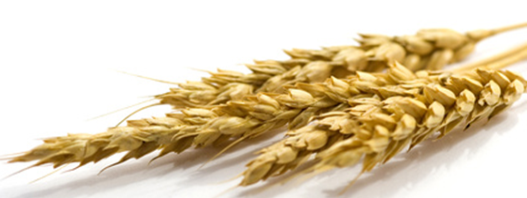 Ophioglossum reticulatum
1440 chromosomes, 6n
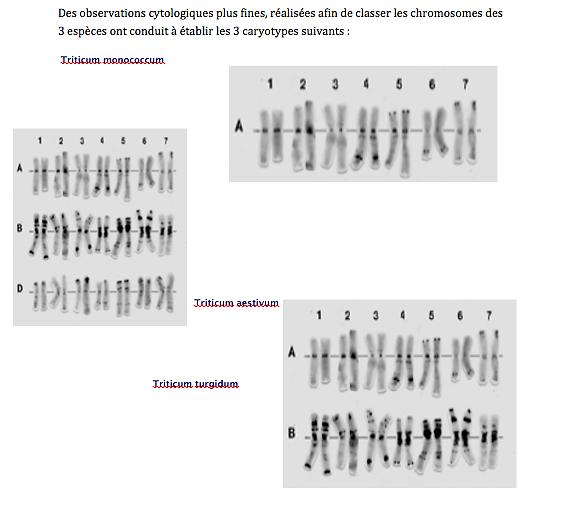 Titricum monococcum 2n
(petit épeautre)
c
Titricum aestivum 6n
Titricum turgidum 4n
Non-disjonction méiotique
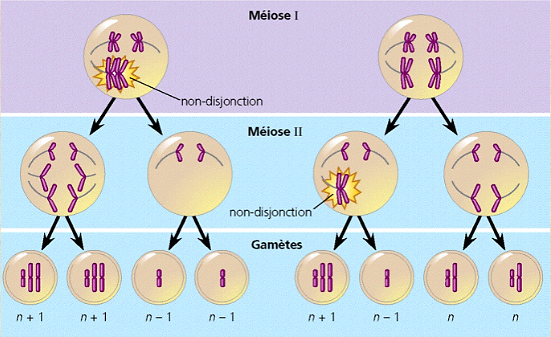 4.4 Brassage inter et intra-chromosomique
Brassage inter-chromosomique 
(brassage dû à la ségrégation indépendante des chromosome à la méïose)
x
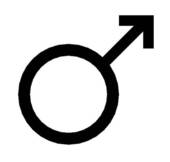 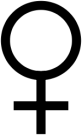 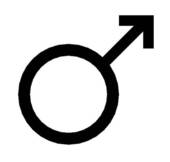 4 types d’individus possibles
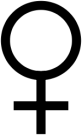 1 paire de chromosomes  → 22n = 22= 4 combinaisons possibles
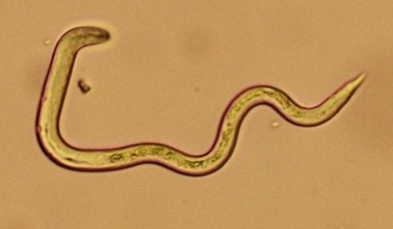 Pascaris univalens

2n = 1
femelle diploïde 2n=1
mâle haploïde
1n
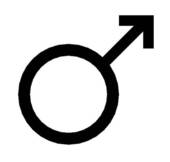 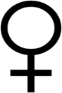 x
Fourmi sauteuse
Myrmecia pilosula
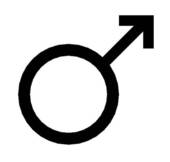 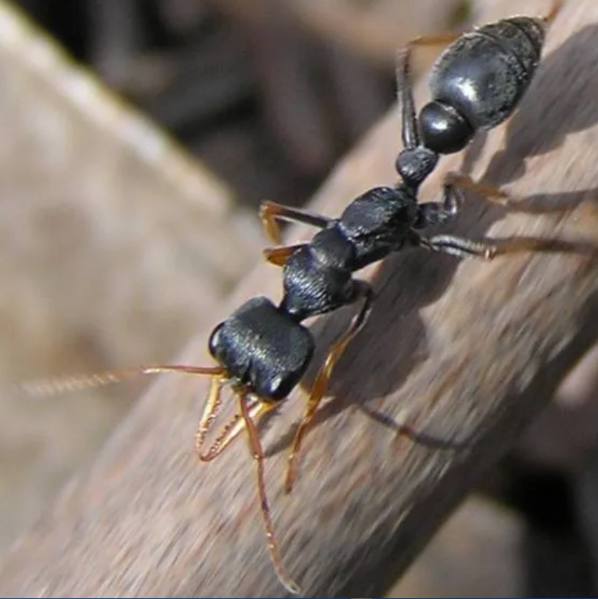 2 combinaisons
possibles
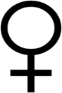 Brassage inter-chromosomique
2n avec n = 2
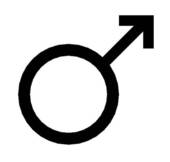 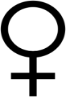 x
16 types d’individus possibles
2 paires de chromosomes  →  22n = 24 =  16 combinaisons possibles
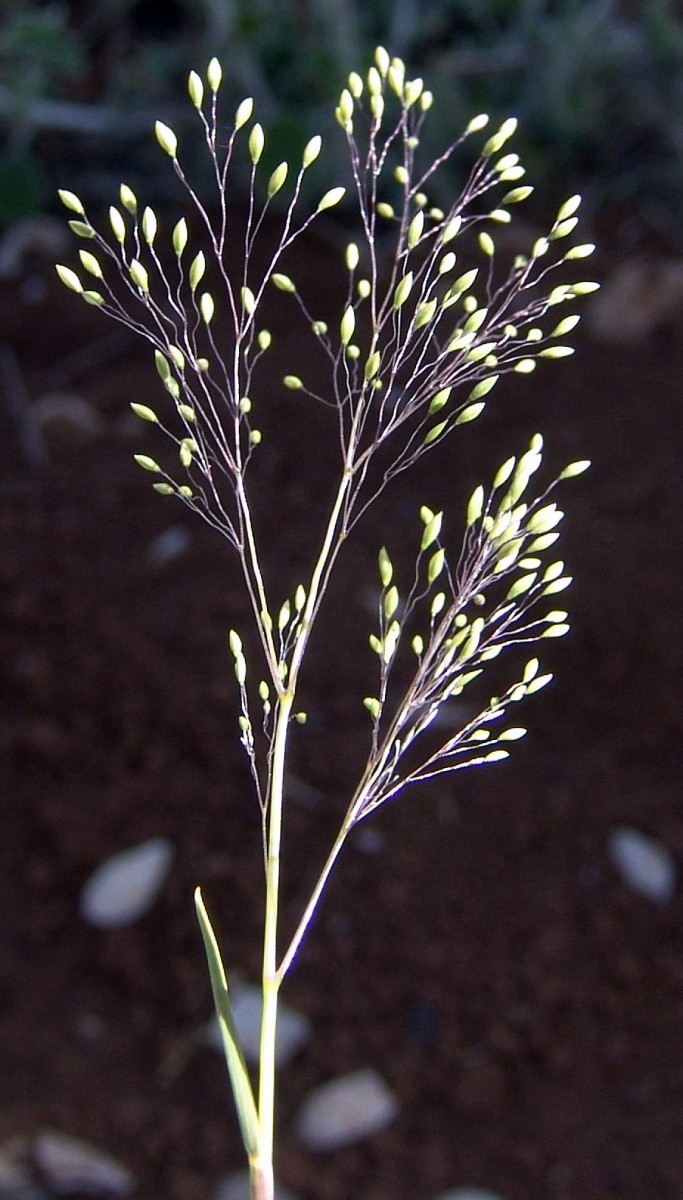 Zingeria biebersteiniana

Graminée eurasienne
2n=4
plus petit nombre de chromosomes chez les plantes
Brassage inter-chromosomique chez l’homme

(2n = 46)

23 paires de chromosomes → 22n = 246 ≈ 7.1013 


	Par simple brassage inter-chromosomique, un homme et une femme pourraient générer 70 368 744 177 664 génotypes différents, soit 70 milles milliards d’enfants génétiquement différents (population mondiale actuellement de 8 milliards environ)
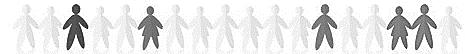 Au brassage inter-chromosomique, vient s’ajouter le brassage intra-chromosomique dû aux crossing-over entre chromosomes homologues.
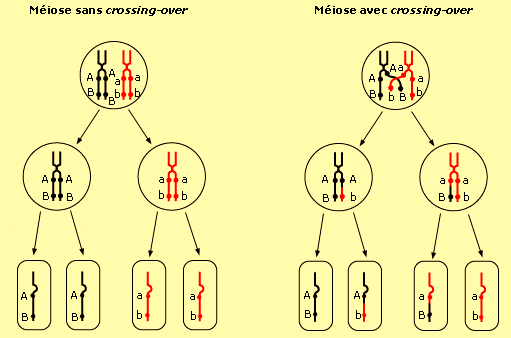 7.1013
7.1013  <  ?
Les brassages inter et intra-chromosomiques au cours de la méiose constituent la principale
 source de diversité génétique
Dans son environnement, l’ADN subit toutes sortes d’agressions qui menace l’intégrité de sa structure et qui nécessite l’intervention de système de réparations.
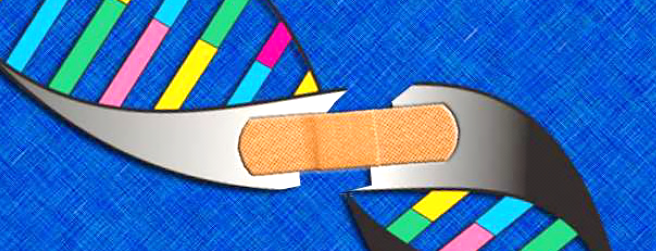 Après le brassage inter et intra-chromosomique, cette alternance agressions/réparations constitue une troisième source de variabilité génétique.
Thank you for your attention !
شكرا لانتباهك
Ich danke Ihnen für Ihre Aufmerksamkeit !
¡ gracias por su atención !
Merci pour votre attention !
Ευχαριστώ για την προσοχή σας
Grazie per la vostra attenzione !
感谢您的关注